Sprache, Kultur, Literatur und Religion analysieren und verstehen
Informationstage für Studien­interessierte – digital
8. und 9. März 2021
 Dr. Gülşan Yalçın
Inhalt
Bachelorstudium in Göttingen
Struktur der Studiengänge
Vorstellung der Fächer
Ansprechpartner*innen

Im Anschluss: 	
weitere Informationen und Fragen in eigenen Konferenzräumen der Fächer
Die Philosophische Fakultät in Göttingen: international, innovativ, vernetzt
[Speaker Notes: Volluniversität mit vielen Wahlmöglichkeiten –Große Fakultät, Vielfalt der Fächer, unendliche Kombinationsmöglichkeiten
„Wir lassen Sie nicht allein“: Beratung und Betreuung von Anfang an: KWZ vereint alle Fächer: kurze Wege mit individueller Betreuung / guter Kontakt zu Lehrenden
Sehr gute Beratung und Hilfe in jeder Lebenslage (Fachwechsel, zum Prüfungsthemen, Auslandsaufenthalten usw.) (z.B. MoveMento, Einführung in wissenschaftliches Arbeiten…)
Viele Sammlungen, viele Begegnungsorte für Studierende und Lehrende
Möglichkeit, sich selbst einzubringen: Fachschaften, studentische Gruppen, viele Kulturangebote, junge, lebendige, internationale Stadt in schöner Natur und zentraler Lage in Deutschland]
Sprache, Kultur, Literatur und Religion analysieren und verstehen
Allgemeine Sprachwissenschaft | Digital Humanities  Kulturanthropologie / Europäische Ethnologie Musikwissenschaft | Religionswissenschaft
Philosophie (Lehramt und Nicht-Lehramt) 
Werte und Normen (nur Lehramt)
Zwei-Fächer-B.A.
Struktur der Zwei-Fächer-Bachelor Studiengänge
Professionalisierungsbereich 36 C
Teilfach B 
66 C
Teilfach A 
66 C
Bachelorarbeit 	 12 C
Optionalbereich
 18 C
- Fachwissenschaftlich
- Berufsfeldbezogen
- Studium generale
Schlüsselkompetenzen 
18 C
Nicht-Lehramt
Erziehungswiss. 
Kompetenzen
26 C
Schlüssel-
komp.
10 C
Lehramt
Insgesamt			 180 Credits
Mono-Bachelor - Weltliteratur
Philosophische Fakultät
Studiendekanat
Fachwissen-
schaften
(132 C)
Professionalisierungsbereich 
(36 C)
Bachelorarbeit 	 12 C
Philosophische Fakultät III
Optionalbereich

Sprachlicher Bereich (18 C)            
Thematischer Bereich (3 C)
Schlüssel-
kompetenzen
(15 C)
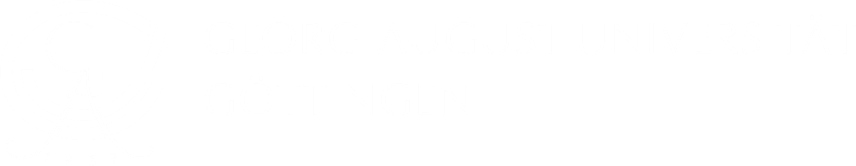 Insgesamt			 180 Credits
!
… neben Deutsch, Englisch und anderen “großen” Sprachen 
z.B. auch:
Armenisch, Baskisch, Georgisch, Varietäten des Griechischen, Sanskrit, (westafrikanische) Kwa- und Mabia/Gur-Sprachen, zentralamerikanische 
Sprachen (Chibcha-, Maya-Sprachen)
Allgemeine Sprachwissenschaft
Gegenstand des Studiums: 
Untersuchung der menschlichen Sprachfähigkeit und Kognition

Inhalte des Studiums 
Sprachtypologie und Sprachtheorie
Indogermanische Sprachwissenschaft
Indogermanische 
Sprachfamilien

By Indo-European branches map.png: Hayden120Georgia (orthographic--projection).svg: Giorgi Balakhadze, Flappiefhderivative work: Alphathon - Indo-European branches map.png, CC BY-SA 3.0, https://commons.wikimedia.org/w/index.php?curid=44354198
[Speaker Notes: neben Deutsch, Englisch und
anderen “großen” Sprachen 
z.B. auch Armenisch, 
Baskisch, Georgisch, 
Varietäten des Griechischen, 
Sanskrit, (westafrikanische) 
Kwa- und Mabia/Gur-Sprachen, 
zentralamerikanische Sprachen
(Chibcha-, Maya-Sprachen)

Internationale Kooperationen:
z.B. Abidjan (Cotê d’Ivoire), 
Athen (Griechenland), 
Mérida (Mexiko), 
Paris (Frankreich), 
Tbilisi (Georgien)]
?
Und warum kann 
der Unterschied 
zwischen Englisch
“had” und “hat” für
Menschen mit Deutsch als Muttersprache 
Probleme bereiten?
Allgemeine Sprachwissenschaft
Tätigkeiten: 
Analyse sprachlicher Daten, Sprachdatenbanken, Sprachaufnahmen, Experimente
theoretische Reflektion über Natur der Sprache, ihre Rolle in der Gesellschaft und Kommunikation
Indogermanische 
Sprachfamilien

By Indo-European branches map.png: Hayden120Georgia (orthographic--projection).svg: Giorgi Balakhadze, Flappiefhderivative work: Alphathon - Indo-European branches map.png, CC BY-SA 3.0, https://commons.wikimedia.org/w/index.php?curid=44354198
[Speaker Notes: neben Deutsch, Englisch und
anderen “großen” Sprachen 
z.B. auch Armenisch, 
Baskisch, Georgisch, 
Varietäten des Griechischen, 
Sanskrit, (westafrikanische) 
Kwa- und Mabia/Gur-Sprachen, 
zentralamerikanische Sprachen
(Chibcha-, Maya-Sprachen)

Internationale Kooperationen:
z.B. Abidjan (Cotê d’Ivoire), 
Athen (Griechenland), 
Mérida (Mexiko), 
Paris (Frankreich), 
Tbilisi (Georgien)]
Besuche uns!
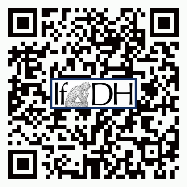 Digital Humanities
Inhalte des Studiums
Digitale Analysemethoden und Techniken in den Geisteswissenschaften

Forschungsthemen
Mustererkennung in Bildern / Texten, 3-D-Visualisierungen, virtuelle Museen, Textmining, Künstliche Intelligenz
Besuche uns!
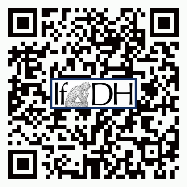 Digital Humanities
Tätigkeiten
Interdisziplinäre Forschungsprojekte mit verschiedenen Projektpartnern, v.a. im Bereich digitale Archäologie, Kunstgeschichte, Museologie, Handschriftenkunde
Kulturanthropologie / Europäische Ethnologie
Inhalte des Studiums
Gegenstand ist das alltägliche Zusammenleben - Formen, Rituale, Prozesse, Wandel
 Mit ethnographischen und audiovisuellen Methoden den Alltag erfassen
[Speaker Notes: Die KAEE erforscht dieses alltägliche Zusammenleben: Welche Formen bringen wir dabei hervor? In welche Prozesse sind wir eingebunden? Welchem Wandel unterliegen diese – und wie lassen sie sich verändern? Wie lässt sich Alltag mit  ethnographischen und audiovisuellen Methoden erfassen? 
Formen und Rituale des Alltagslebens (z.B. mit Blick auf Arbeit und Freizeit, Wohnen, Kleidung, Körperlichkeit, Gesundheit…), Migration, Stadtkultur und Ländlichkeit, Kommunikation durch alle Medien, Digitalität, materielle Kultur und Technik, Formen des Politischen, Beziehungen zwischen Menschen, Tieren und Umwelt u.v.a.m.]
!
Internationale 
Beziehungen 
z.B. Barcelona, 
Zürich, Wien, 
Reykjavik, Szeged, 
Tartu, USA, Australien, 
China, Japan …
Kulturanthropologie / Europäische Ethnologie
Tätigkeiten
Forschung
Mediensektor
Kulturmanagement und -politik
Museen
Verlagen
Theater- und Literaturbetrieb, Öffentlichkeitsarbeit
Musikwissenschaft
Inhalte des Studiums 
Historische und kulturelle Musikwissenschaft 
Auswertung von Schrift-, Klang- und Bildquellen 
Teilnehmende Beobachtung an Musikpraktiken 
Musik auf unterschiedlichste Weisen, wie Hör- und Notentext oder computergestützt analysieren
[Speaker Notes: Historische Musikwissenschaft 
Kulturelle Musikwissenschaft
Fachverständnis: Musikwissenschaft betrachtet Musik als eine Praxis des Menschen, die durch die Vielfalt der Kulturen der Welt und den geschichtlichen Wandel unterschiedlichste Formen und Bedeutungen hat. 
Forschungsinhalte & Methodenrepertoire: Musik in historischen u. kulturellen Kontexten verstehen | Auswertung von Schrift-, Klang- und Bildquellen; teilnehmende Beobachtung an Musikpraktiken | Musik auf unterschiedlichste Weisen analysieren: Hör- und Notentextanalyse, computergestütze Analyse]
Musikwissenschaft
Berufsperspektiven 
Konzert- und Kulturmanagement
Journalismus und Medien
Forschungs- und Editionsinstitute
Dramaturgie
Verlage
Kulturpolitik
universitäre Laufbahn
Philosophie (auch Lehramt)
Inhalte des Studium 
Theoretische und praktische Philosophie sowie Geschichte der Philosophie
Logik, Ethik, Erkenntnistheorie, Sprachphilosophie 

Forschungsthemen 
Folgerichtigkeit von Argumenten, moralisches Handeln, Wissen und Rechtfertigung, sprachliche Bedeutung
Philosophie (auch Lehramt)
Tätigkeiten 
Bildungswesen 
Journalismus 
Verwaltung 
Consulting u.v.m.
Nach einem Master of Educatio: Fachlehrer*innen für Schulfach
Werte und Normen (nur Lehramt)
Inhalt des Studiums 
Philosophie und Religionswissenschaft
Gesellschaftswissenschaften im Wahlbereich

Forschungsthemen 
Fragen der Moralbegründung; 
Menschen und ihre Religiösität(en); 
Vermittlung argumentativer Fähigkeiten
Werte und Normen (nur Lehramt)
Tätigkeiten
Nach einem Master of Education Studium:
Lehrkraft für das Fach Werte und Normen und verwandte Fächer (z.B. Ethik, Praktische Philosophie)
Religionswissenschaft
Inhalte des Studiums 
Beschreibende Perspektive auf alte und neue Religionen
Methoden der Religionswissenschaften
 
Forschungsthemen
Auswerten von Texten („heilige Schriften“), Bilder und Filme
Riten untersuchen oder Interviews durchfürhen
[Speaker Notes: wie Buddhismus, Islam, Judentum, die Religionen Indiens, antike Religionen oder neureligiöse Traditionen wie z. B. Zeugen Jehovas, Scientology oder Aspekte der modernen Esoterik
Forschungsthemen
Religionen werden in Vergangenheit und Gegenwart erforscht. Dafür werden Texte („heilige Schriften“), Bilder und Filme ausgewertet, Riten untersucht oder Interviews geführt.]
Religionswissenschaft
Tätigkeiten
Interkulturelles Coaching Gedenkstätten
Politik
Museen
Migrations- und Menschenrechtsarbeit
!
Doppelabschluss 
UA Arizona 
ECNU Shanghai 
State University of Voronezh (RU)
Weltliteratur
Inhalte des Studium 
Literatur über die Grenzen der Länder und Kontinente kennen und analysieren 
Global vernetzte Literatur, d.h. Autoren, Texte und Buchmarkt im Praxismodule zum besseren Einstieg in den Literaturbetrieb
Weltliteratur
Tätigkeiten
Literatur- und Verlagswesen
Lektoren
Literaturmuseum
Die Welt entdecken: Auslandsaufenthalte und Praktika im Studium
Philosophische Fakultät
Studiendekanat
Philosophische Fakultät I
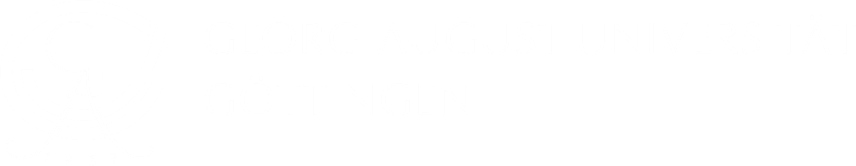 Wir sind für Sie da!
Kontakt und Beratungsmöglichkeiten unter
phil.uni-goettingen.de/studienberatung
phil.uni-goettingen.de/fsb
E-Mail: studienberatung@phil.uni-goettingen.de